时间(shí jiān)        2016年12月6日
Copy the title and date. What do you notice about the characters in the title? What do you think they might mean? Have a go at the vocabulary challenge below – can you get as far as the green section? Translate English into characters and Chinese into English 

我哥哥是大学生，上一年级。
My younger brother is 10, he is a primary school student.
I am a secondary school student, I am in Year 7.

他不是英国人，他一半是美国人，一半是意大利人。
Is your dad French?
That person is half German, half English.

我爸爸工作，他是经理。你爸爸呢？
My mum doesn’t work. My dad is an engineer, he works in London.
现在几点？xiànzài jǐ diǎn？
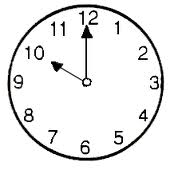 现在十点。
1
2
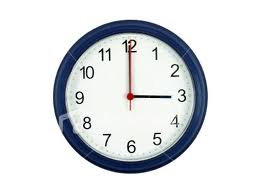 3
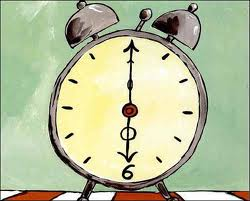 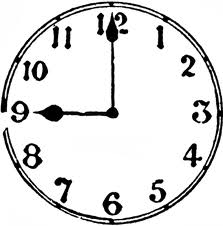 现在几点？xiànzài jǐ diǎn？
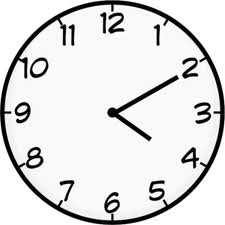 现在四点十分(fēn)。
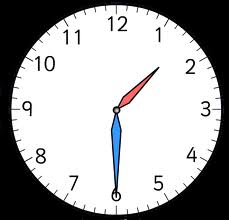 现在一点半。
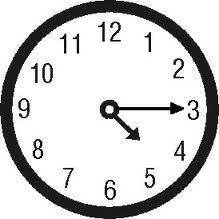 现在四点一刻(kè)。
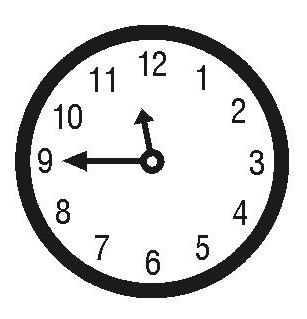 3
1
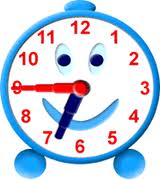 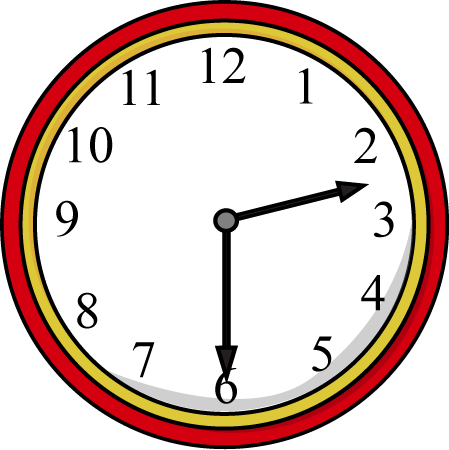 2
现在几点？xiànzài jǐ diǎn？
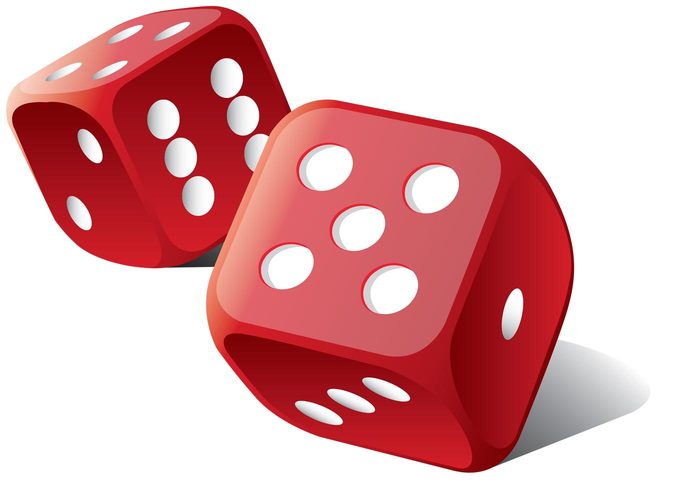 分 fēn = minutes		刻 kè = quarter
1
2
3
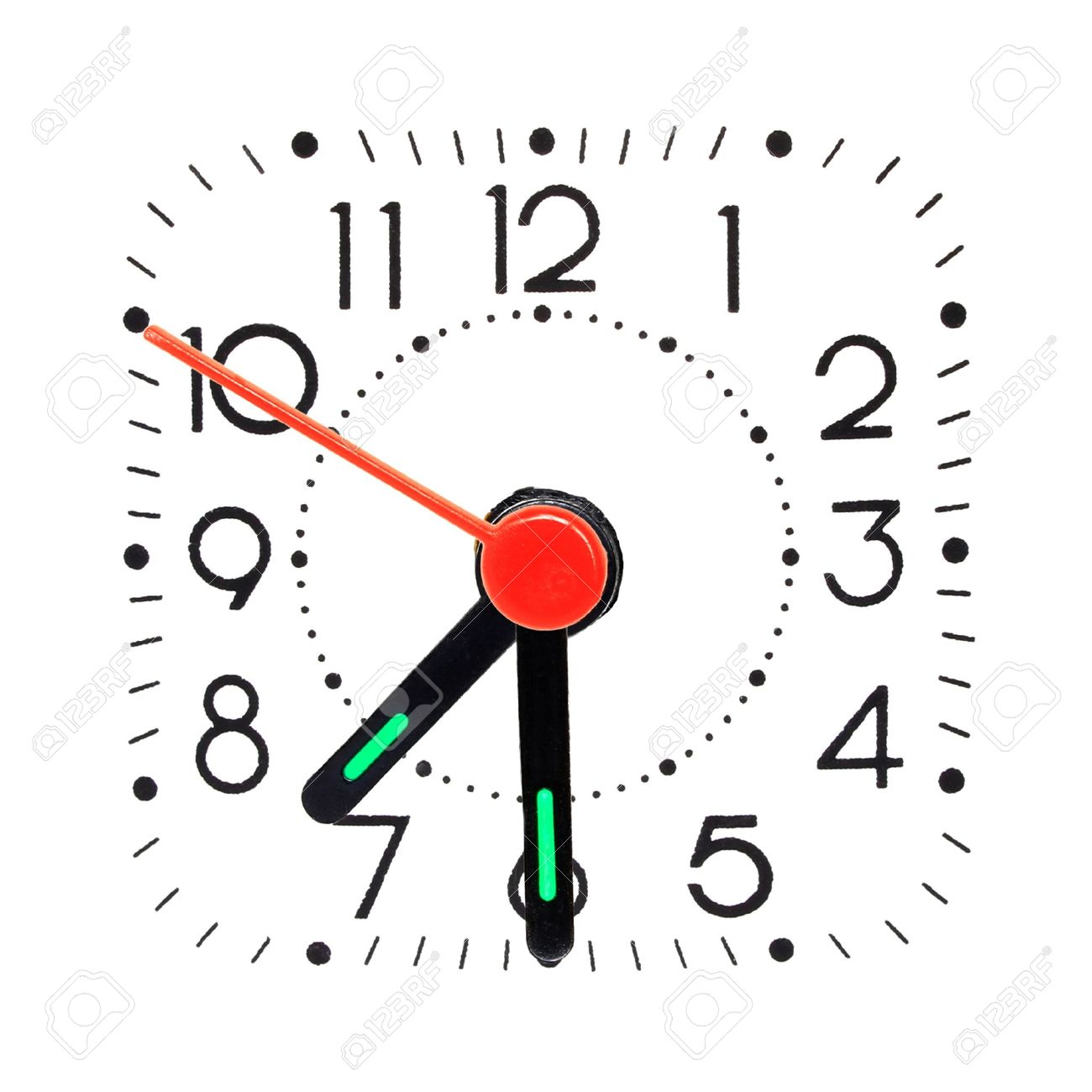 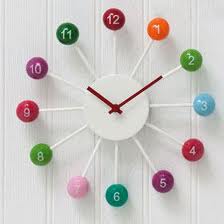 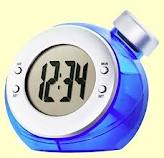 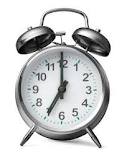 4
5
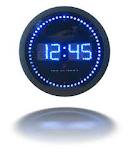 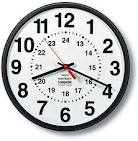 6
时间(shí jiān)        2016年12月6日
Task: Complete reading and writing exercise on your sheet (write the times in characters) and then stick it into your exercise book.
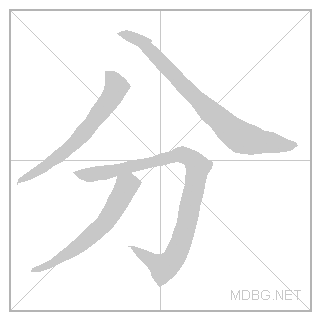 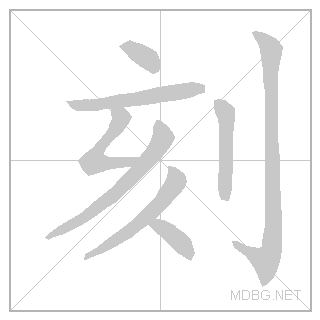 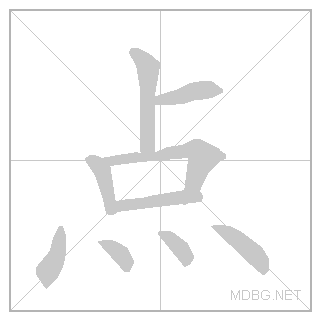 diǎn = o’clock
fēn = minutes
kè = quarter
Extension: Copy the question 现在几点？and then write the answer for the time now in your exercise book.
现在几点？xiànzài jǐ diǎn？
1
2
3
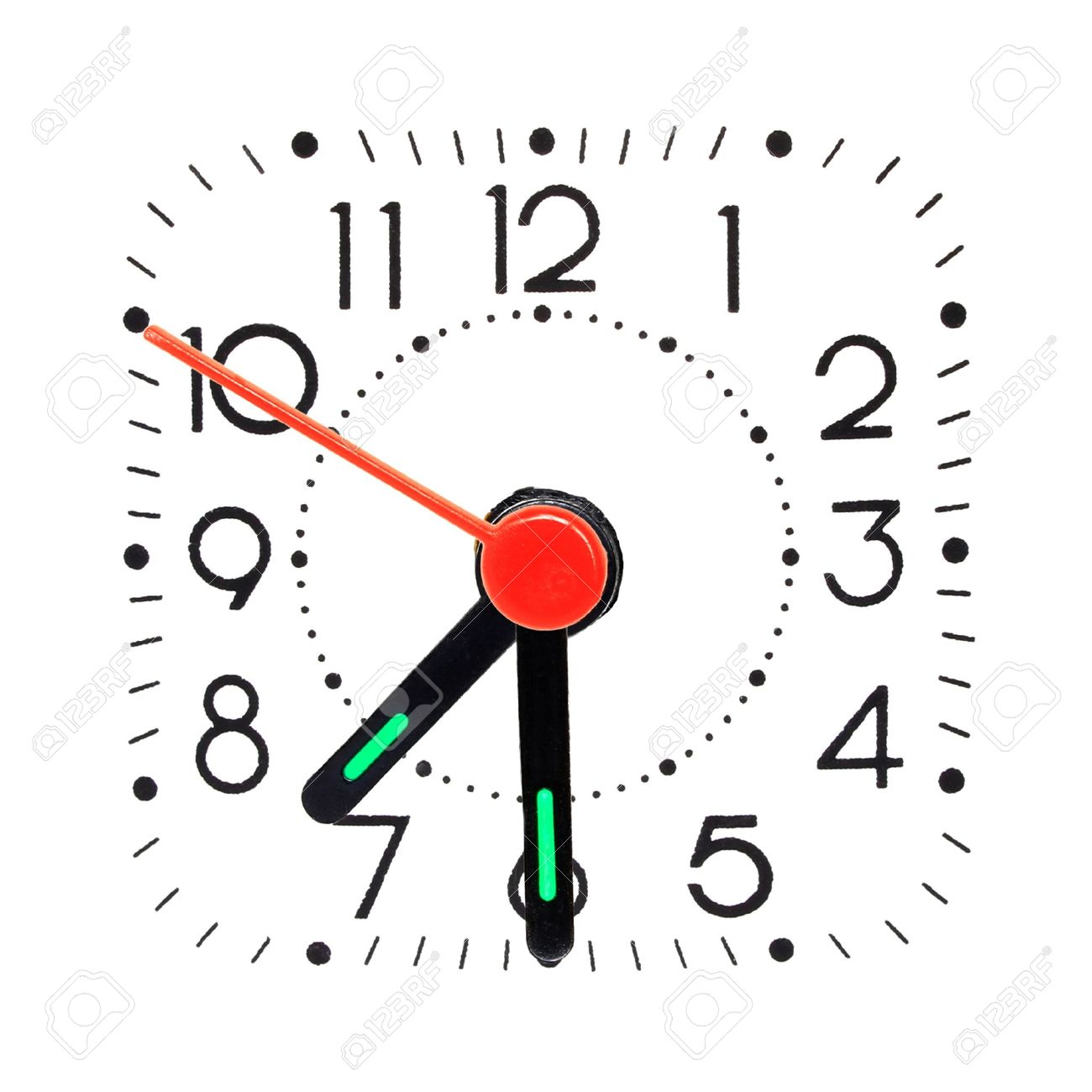 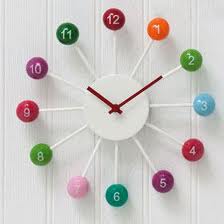 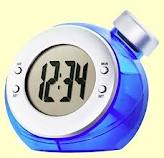 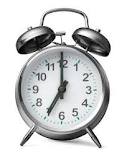 4
5
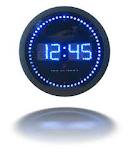 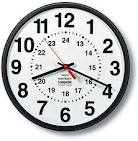 6